Multilingual Detection of Code ClonesUsing ANTLR Grammar Definitions
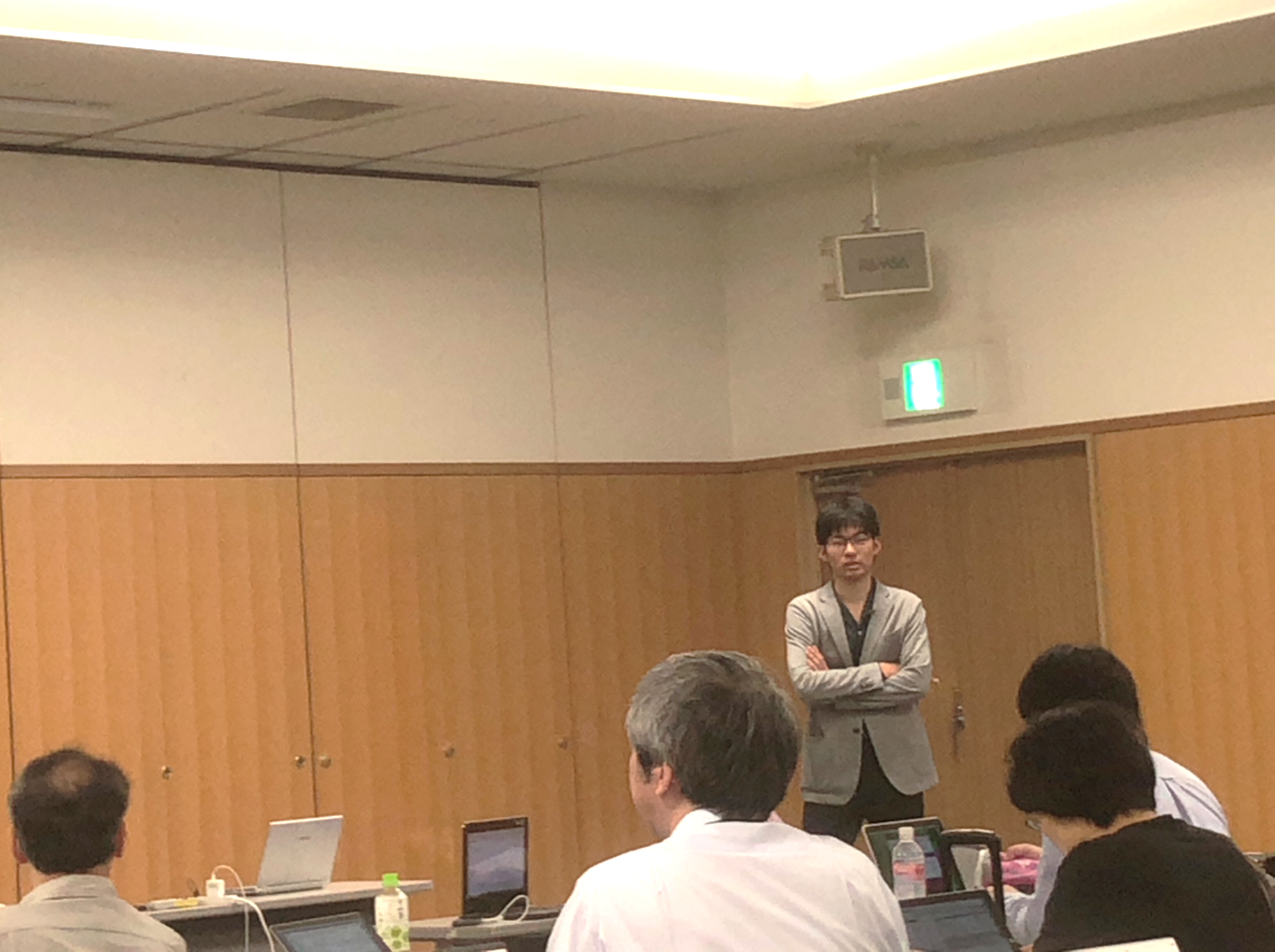 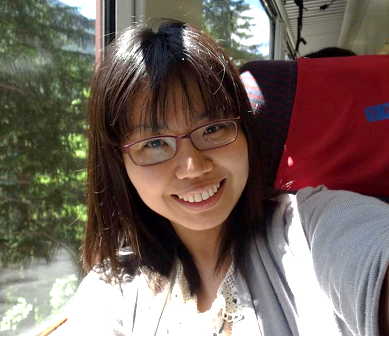 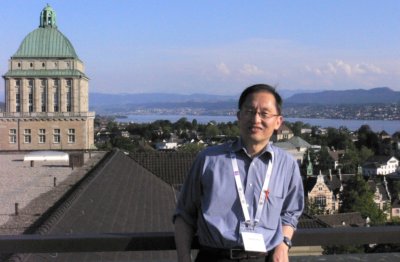 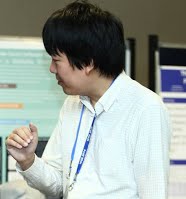 Yuichi Semura

Osaka University
Norihiro Yoshida

Nagoya University
Eunjong Choi

NAIST
Katsuro Inoue

Osaka University
APSEC2018
Code Clone
A code fragment with an identical or similar code fragment.
Introduced in source program by various reasons such as reusing code by `copy-and-paste’.
Make software maintenance more difficult.
Several tools have been proposed for detecting code clones.
Code Clone
copy and paste
File A
File B
copy and paste
2
Parameterized Clones [1]
Code fragments that are structurally/syntactically identical, except for variations in identifiers, literals, types, layout and comments.
void print(int  max){
          int  x = 0; /*total*/ 
          for(int i=0 ; i<max ; i++){
                    printf(“%d ”,x);
                    x=x+i;
          }
}
void show(int  range){
          int  x = 0; //init
          for(int i=0 ; i<range ; i++){
                    printf(“%d ”,x);
                    x=x+i;
          }
}
These are structurally similar each other.
[1] Roy, Chanchal K., James R. Cordy, and Rainer Koschke. "Comparison and evaluation of code clone detection techniques and tools: A qualitative approach." Science of computer programming 74.7 (2009): 470-495.
3
A Clone Detection Tool: CCFinderX [2] [3]
Features of CCFinderX
CCFinderX is widely-used in academic research as well as industries.

Detects token-based and parameterized code clones from input source code.

Handles COBOL, C/C++, C#, Java, Visual Basic.
[2] Toshihiro Kamiya, Shinji Kusumoto, and Katsuro Inoue. CCFinder: a multilinguistic token-based code clone detection system for large scale source code. IEEE Trans. Softw. Eng., Vol. 28, No. 7, pp. 654–670, 2002.
[3] T. Kamiya, “the archive of CCFinder Official Site,” 2005. [Online]. Available: http://www.ccfinder.net/
4
Lexical Analysis in CCFinderX
Lexical Analysis
if (b==c) value=i ;
Source Code
Source Code
CCFinderX
Source Files
if
(
b
==
c
)
value
=
i
;
Lexical Analysis
Transformation
Splitting source codes to tokens.

The lexical analysis depends on the grammar of the language.

To apply an additional language, it is necessary to implement the corresponding lexical analyzer.
Detection/Formatting
Token-based Clone-Pairs
5
Transformation in CCFinderX
if (b==c) value=i ;
Source Code
Source Code
CCFinderX
Transformation
Source Files
if
(
b
==
c
)
value
=
i
;
Lexical Analysis
Transformation
if
(
$
==
$
)
$
=
$
;
Detection/Formatting
Replacing identifiers and literals to the same token (ex. $).

This transformation enables the detection of parameterized clones.
Token-based Clone-Pairs
6
Motivation of Our Research
When we apply a clone detection tool to additional languages…
It is necessary to implement lexical analyzers. 
-- This implementation takes more time and effort.
More simple extension mechanism is required to handle additional languages. [3]
It is necessary to catch and analyze lexical differences among programming languages.
[3] Kazunori Sakamoto. Occf: A framework for developing test coverage measurement tools supporting multiple programming languages. Software Testing, IEEE Sixth International Conference on, Verification and Validation (ICST), pp.422--430. 2013
7
A Parser Generator: ANTLR [4]
ANTLR is a parser generator and widely-used.

It creates a lexer, parser or compiler based on a grammar definition file of the target language.
A grammar definition file of a programming language may have lexical information for code clone detection.

A GitHub repository namely ‘grammars-v4’ [5] is a collection of grammar definition files of many languages.
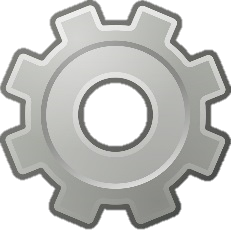 prog: expr;
expr: term (('+'|'-') term)*;
term: factor (('*'|'/') factor)*;
factor: INT | '(' expr ')' ;
INT     : [0-9]+ ;
prog: expr;
expr: term (('+'|'-') term)*;
term: factor (('*'|'/') factor)*;
factor: INT | '(' expr ')' ;
INT     : [0-9]+ ;
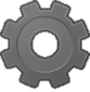 prog: expr;
expr: term (('+'|'-') term)*;
term: factor (('*'|'/') factor)*;
factor: INT | '(' expr ')' ;
INT     : [0-9]+ ;
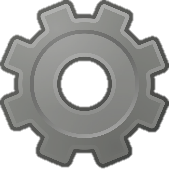 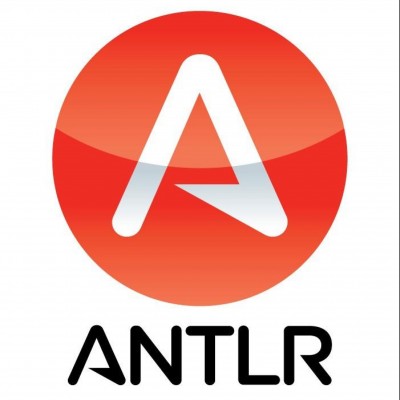 input
output
Lexer, Parser or Compiler
Grammar Definition
Files (~.g4)
Parser Generator ANTLR
[4] ANTLR: http://www.antlr.org/
[5] https://github.com/antlr/grammars-v4
8
An Overview of Our Research
Code Clone Detection using grammar definitions
We extended CCFinderSW, a code clone detection tool based on CCFinderX.
CCFinderSW has a lexical information extractor and uses grammar definition files of ANTLR.
The extractor transforms comment rules and reserved words into Regular Expressions. 

Evaluation
We applied the extractor to the 43 grammar definition files in the GitHub repository namely ‘grammars-v4’.
9
CCFinderSW [6]
Users can download grammar files from an online repository such as ‘grammars-v4’.
Grammar Definition File
Source Code
Source Code
Lexical Information Extractor
Source Files
CCFinderSW
Comment Rules
And Reserved Words
Lexical Analysis
Transformation
Detection/Formatting
Token-based Clone-Pairs
[6] Y. Semura, N. Yoshida, E. Choi, and K. Inoue, “CCFinderSW: Clone detection tool with flexible multilingual tokenization,” in Proc. of APSEC 2017, 2017, pp. 654–659.
Implementation of the lexical information extractor
Extracts comment and reserved word definitions and transforms them into Regular Expressions (RegEx)
Grammar Definition File
Lexical Information Extractor
Comment
RegEx
Reserved Word
RegEx
11
Investigation of grammar definition files
We investigated notations of grammar definitions   files in the GitHub repository ‘grammars-v4’
This repository contains over 150 ANTLR grammar definition files(~.g4)
Example: Comment rule definitions in C[7]
BlockComment : '/*' .*? '*/' -> skip ;
This comment is enclosed by /* and */.
LineComment : '//' ~[\r\n]* -> skip ;
This comment continues to the end of line.
[7] https://github.com/antlr/grammars-v4/blob/master/c/C.g4
12
Identification of comment rules
Based on our investigation, we prepare 4 patterns so as to identify comment rules.

A name of a definition contains ‘comment’, ‘COMMENT’ and so on.

A definition is linked to a ‘skip’ command.

A definition is linked to a ‘channel(HIDDEN)’ command.

A definition is linked to a ‘channel(X)’ command. Moreover, X contains ‘comment’, ‘COMMENT’, and so on.
Comment:   ‘/*’ .*? ‘*/’;
Block1: ‘/*’ .*? ‘*/’ -> skip;
Block2: '/*' .*? '*/‘ -> channel(HIDDEN);
Block3: '/*' .*? '*/'  -> channel(COMMENT_C);
13
Transformation of comment definitions into a RegEx
The transformation of comment definitions is comprised of the following 4 steps:
Identifies comment definitions from all definitions.
Step A
Apply other grammar definitions to references in identified definitions.
Step B
Transform applied definitions into RegExes in available in Java.
Step C
Combine all transformed RegExes into one RegEx.
Step D
14
Transformation of comment definitions (Step A)
Step A: The extractor identifies comment definitions from all definitions.
Step A
BComment: CSTART .*? CEND;
LComment: DSLASH ~[\r\n]*;
CSTART: ’/*’;
CEND: ’*/’;
DSLASH: ’//’;
Step B
BComment: '/*' .*? '*/';
LComment: '//' ~[\r\n]*;
Step C
/\*[\s\S]*?\*/
//((?![\r\n])[\s\S])*
Step D
/\*[\s\S]*?\*/|//((?![\r\n])[\s\S])*
15
Transformation of comment definitions (Step B)
Step B: The extractor applies recursively other grammar definitions to references in identified definitions.
Step A
BComment: CSTART .*? CEND;
LComment: DSLASH ~[\r\n]*;
CSTART: ’/*’;
CEND: ’*/’;
DSLASH: ’//’;
Step B
BComment: '/*' .*? '*/';
LComment: '//' ~[\r\n]*;
Step C
/\*[\s\S]*?\*/
//((?![\r\n])[\s\S])*
Step D
/\*[\s\S]*?\*/|//((?![\r\n])[\s\S])*
16
Transformation of comment definitions (Step C)
Step C: The extractor transforms applied definitions to RegExes of Java language.
Step A
BComment: CSTART .*? CEND;
LComment: DSLASH ~[\r\n]*;
CSTART: ’/*’;
CEND: ’*/’;
DSLASH: ’//’;
Step B
BComment: '/*' .*? '*/';
LComment: '//' ~[\r\n]*;
Step C
/\*[\s\S]*?\*/
//((?![\r\n])[\s\S])*
Step D
/\*[\s\S]*?\*/|//((?![\r\n])[\s\S])*
17
Transformation of comment definitions (Step D)
Step D: The extractor combines all transformed RegExes into a RegEx.
Step A
BComment: CSTART .*? CEND;
LComment: DSLASH ~[\r\n]*;
CSTART: ’/*’;
CEND: ’*/’;
DSLASH: ’//’;
Step B
BComment: '/*' .*? '*/';
LComment: '//' ~[\r\n]*;
Step C
/\*[\s\S]*?\*/
//((?![\r\n])[\s\S])*
Step D
/\*[\s\S]*?\*/|//((?![\r\n])[\s\S])*
18
Identification of reserved words
In our investigation of reserved word definitions,    2 notations appear frequently.
A grammar definition which is composed of only alphabets and is enclosed in single quotations.



A grammar definition matches alphabets sequences.
A character set ‘[wW]’ matches both uppercase and lowercase letter of ‘w’.
BREAK : 'break';
CONTINUE : 'continue';
BREAK: [bB] [rR] [eE] [aA] [kK] ; // BREAK break BrEAk...
CONTINUE: [cC] [oO] [nN] [tT] [iI] [nN] [uU] [eE];
                                       //continue ConTInUe CoNtInuE...
19
Transformation of reserved word into a RegEx
The process of transformation of reserved word into a RegEx is comprised of the following five steps:
Identifies character sequences composed of only alphabets.
Step 1
Apply other grammar definitions to references in identified definitions.
Step 2
Transform applied definitions into RegExes in available in Java.
Step 3
Identifies RegExes which match alphabet strings transformed in Step 3.
Step 4
Combine all transformed RegExes into one RegEx.
Step 5
20
Transformation of reserved word definitions (Step 1)
Step 1: The extractor identifies character sequence composed of only alphabets.
All definitions in a grammar file
Step 1
CONTINUE : ‘continue';
CASE: ‘c’ A S E;
A: [aA];
S: ‘s’ | ’S’;
E: [eE];
Step 2
CASE: ‘c’ [aA] ( ‘s’ | ’S’ ) [eE];
Step 3
c[aA](s|S)[eE]
Step 4,5
continue|c[aA](s|S)[eE]
21
Transformation of reserved word definitions (Step 2)
Step 2: The extractor applies other grammar definitions to references in identified definitions.
All definitions in a grammar file
Step 1
CONTINUE : ‘continue';
CASE: ‘c’ A S E;
A: [aA];
S: ‘s’ | ’S’;
E: [eE];
Step 2
CASE: ‘c’ [aA] ( ‘s’ | ’S’ ) [eE];
Step 3
c[aA](s|S)[eE]
Step 4,5
continue|c[aA](s|S)[eE]
22
Transformation of reserved word definitions (Step 3)
Step 3: The extractor transforms applied definitions into RegExes of Java language.
.
All definitions in a grammar file
Step 1
CONTINUE : ‘continue';
CASE: ‘c’ A S E;
A: [aA];
S: ‘s’ | ’S’;
E: [eE];
Step 2
CASE: ‘c’ [aA] ( ‘s’ | ’S’ ) [eE];
Step 3
c[aA](s|S)[eE]
Step 4,5
continue|c[aA](s|S)[eE]
23
Transformation of reserved word definitions (Step 4 and 5)
Step 4 and 5: The extractor identifies RegExes which match alphabet strings and combines all transformed RegExes into one RegEx.
All definitions in a grammar file
Step 1
CONTINUE : ‘continue';
CASE: ‘c’ A S E;
A: [aA];
S: ‘s’ | ’S’;
E: [eE];
Step 2
CASE: ‘c’ [aA] ( ‘s’ | ’S’ ) [eE];
Step 3
c[aA](s|S)[eE]
Step 4,5
continue|c[aA](s|S)[eE]
24
Evaluation
Purpose of the evaluation
We confirmed the accuracy of the transformation from grammar definitions into RegExes.


Methodology 
We investigated how many grammar files can our tool analyze in terms of comments and reserved words.
25
Evaluation: selection of target files
Selected 154 grammar files in ‘grammars-v4’.
Focused 43 files, which are available in the advanced search of the code search engine at GitHub[7].
[7] https://github.com/search/advanced
26
Evaluation: Methods
Methods:
Identify manually the notations of comments and reserved words from each of the grammar definition files of the 43 languages. 

Apply the extractor to the 43 grammar definition files.

Check manually whether the extracted RegExes are correct as comments and reserved words.
27
Evaluation: Result
Result:
Comment Rules: 38 out of 43 grammar files
Reserved Words: 36 out of 43 grammar files

Reasons why our tool cannot extract some comment rules and reserved words
A grammar files contains complex notations.
A programming language has a comment rule which is transformed into RegEx.
28
Summary
Conclusion
We extended CCFinderSW that has a lexical information extractor from grammar definitions of ANTLR. 

We indicated that the extended CCFinderSW can extract most grammar rules in 43 languages. 

Future Work
We are now analyzing OSS project written in Go, Python and Rust using the extended CCFinderSW.
29